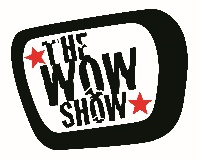 Lesson plan (KS3 National Careers Week)
It’s your future.
The following grid outlines the timings for Key Stage 3:
©VotesForSchools2018